Raise £300 per tonne
for your school.
Auchenharvie Academy is participating in the Rag Bag textile recycling scheme which provides regular fundraising for Auchenharvie and raises awareness about recycling. All monies raised will go towards the school funds.

Please bring any of the below unwanted items in a securely tied plastic bag for collection by Monday 4th November as they will be uplifted on Tuesday 5th November.

Rag Bag can accept good quality clean Men’s, Ladies and Children’s clothing, belts, bags and paired shoes (tied together).

The bags will be collected and transported to the Rag Bag factory where they will be sorted and graded for reuse or recycling.
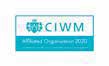 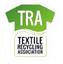 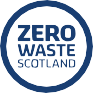 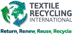 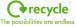 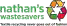